Memory
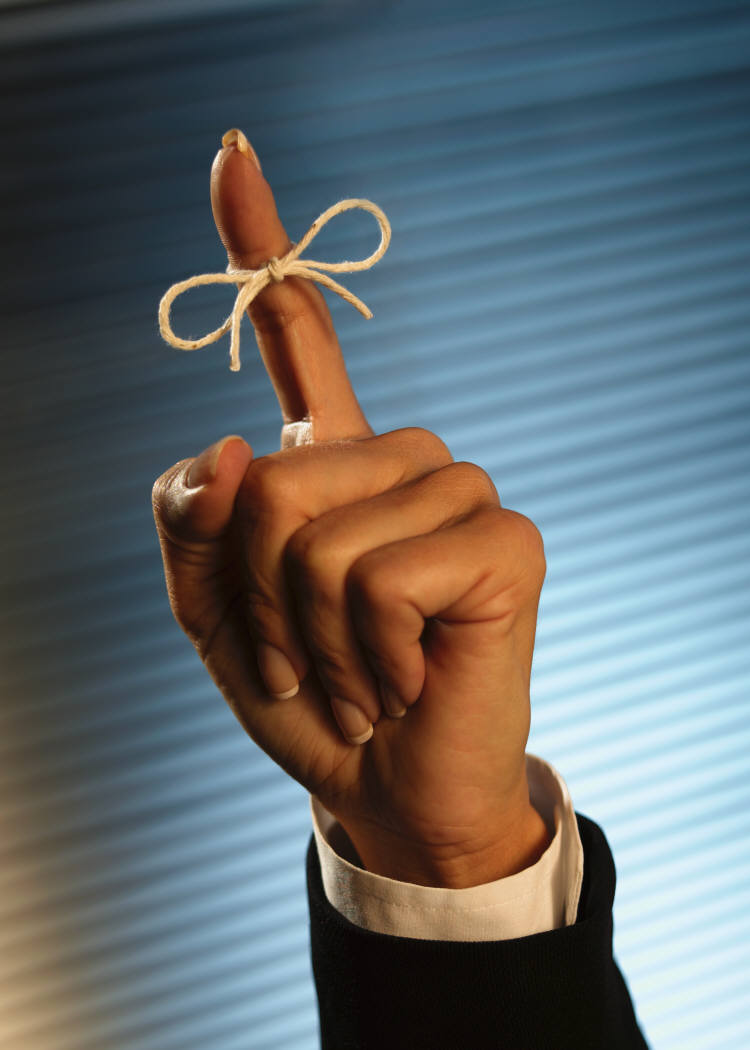 What is memory?A system that encodes, stores and retrieves information.
Metaphors for memory1. Library2. Video recorderWhich is more accurate?
Accurate memories:1. Focused attention2. Interest3. Emotionally involved/invested4. Connected with prior experiences5. Rehearsed
THE HUMAN MEMORY SYSTEMEncoding: get information in Storage: retain informationRetrieval: get information out
Encoding: select some stimulus from large amount of inputfocus on key features of input tag experience to make it meaningful
Elaboration during encoding is needed for certain information.Elaboration: connect new concept to existing information.
Storage: retaining information encodedtiming is key for long-term storage
Retrieval:PAYOFFerrors, distortion, failure during this task